GROWING SERVICE
A Toolbox of Opportunities
The Growth Cycle
National Service and Maintenance Agreement
Specific to unique needs of service industry
Provides quality, consistent service to customers throughout country
Respects locally negotiated fringes and benefits
Ensures uninterrupted service – critical for tenant comfort and safety and retention of customer base
Enhances competitiveness of service contractors
Addresses specific local concerns through Schedule A
Provides local oversight
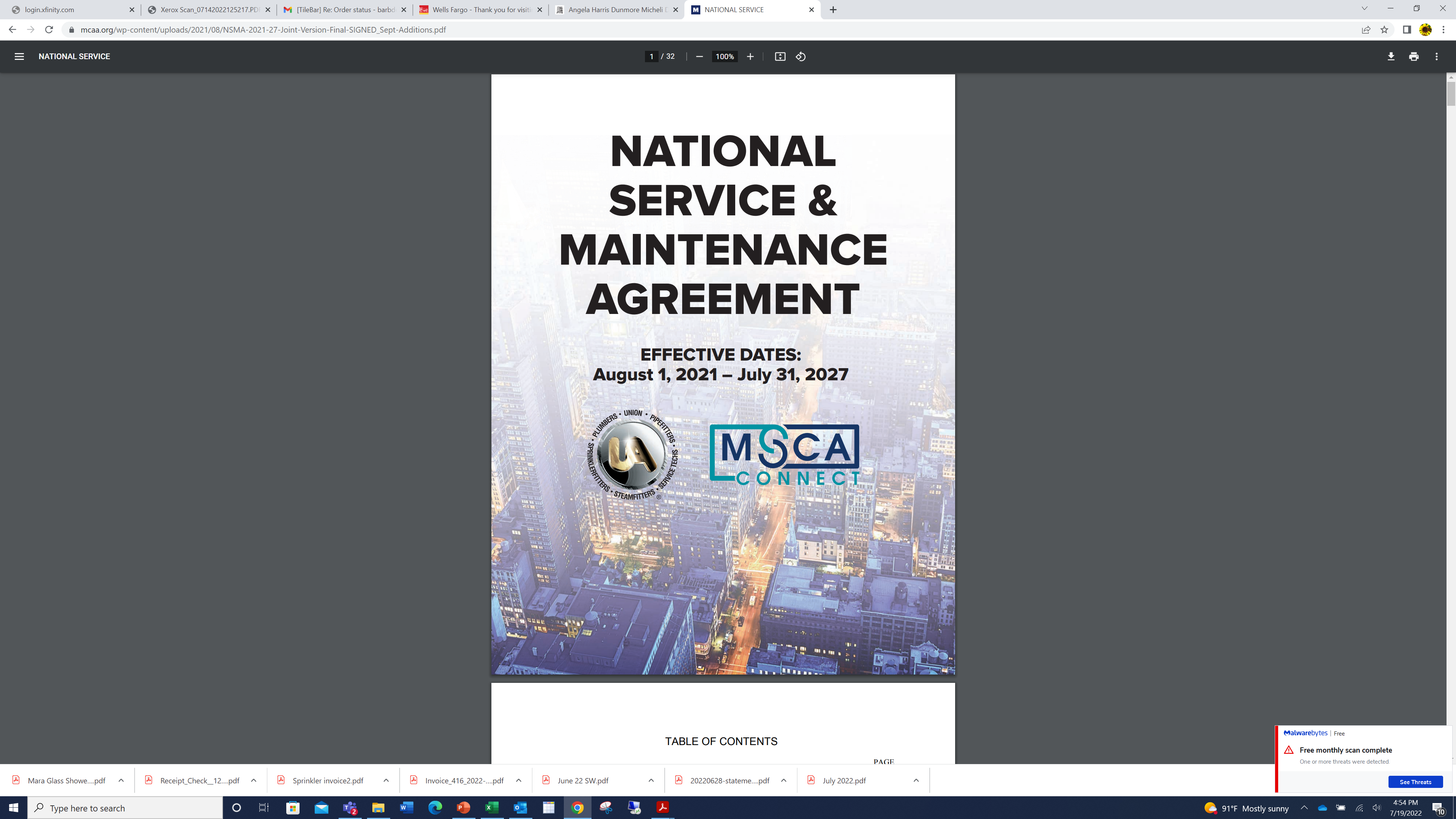 Application Procedures
Send written request to UA or Business Manager
International Rep will follow-up
Agreements sent to contractor for signature
UA notifies MSCA of new signer
MSCA sends membership and payment information	
MSCA membership separate
Current contribution rate $.09 per labor hour
Relationship to Local Agreement
Not required to sign for any work covered under scope of NSMA
National Agreement and Schedule A prevails
Bound to local wages, fringes and benefits
May be required to sign local trust agreements
All UA local unions must recognize terms and conditions
Scope of Service Work – Paragraph 11
“This Agreement shall apply to and cover all work… to keep existing mechanical, refrigeration and plumbing systems within occupied facilities operating in an efficient manner.”
Includes related piping connections and controls
Other work within UA jurisdiction
All refrigeration new installation and remodel work – per Article XXV
All other work outside scope of Agreement – per local building trades agreement
Classifications of Employees
Service Journeyman
Serviceman
Service Apprentice
Tradesman
Probationary Employee
Service Journeyman
5 years working experience 
Performs all work covered by Agreement
May be required to pass UA STAR exam
Serviceman
Implemented to enhance competitiveness and regain lost market share
Commercial & residential work
Includes unitary systems such as rooftops, split systems, packaged units, water-source heat pumps, unit heaters, and furnaces
UA STAR exam for Serviceman
Duties can be modified to meet local conditions
Service Apprentice
Limited only by skill level
Under direction of Serviceman or Service Journeyman
Governed by local JATC
Tradesman
Performs routine maintenance and inspections
Building operations under contract with facility manager
Installation and replacement of residential HVAC and plumbing
2022 addition: solar energy equipment, HVAC power electronics and building controls
Duties can be adjusted to meet local conditions
Probationary Employee
Provides opportunity to evaluate skills/capabilities
Employer sets pay rate/benefits
No fringe contributions to union
Must send written notification to local union when hire
Recruitment opportunities
After six months must terminate or join local union
Home Local Union
Redefined for clarity – esp. relevant for Right-to-Work states
Jurisdiction where Employee’s fringe benefit contributions regularly contributed
Rates of Pay and Fringes
Service Journeyman
		► Per local agreement
 Serviceman
		► Per Schedule A
 Service Apprentice
		► Per local agreement
 Tradesman
		► Per Schedule A
Probationary Employee
► Determined by Employer
Hiring and Use of Employees
Hiring Procedure (Para. 20 – 22)
Must submit initial request to local union – indicate any special skills required
Employer has right to reject
Union has 48 hours to supply
Employer can hire “off the street” if no qualified employees available
Start-Up (Para. 26)
Can use service Employee for start-up of new installations
Includes testing, adjusting and balancing
Wages and fringes per local agreement
Hiring and Use of Employees
Working outside local (Para. 27)
May assign first three Employees from regular workforce
Next two from jurisdiction where job located
 More than 16 hours/week – notify local
 Higher wage rate after 16 hours/week
 Fringes per Employee’s home local
Hiring and Use of Employees
Working outside local (Para. 29)
Employees working on a job exceeding 15 consecutive working days:
All fringes and deductions per local jurisdiction where working 
Payments submitted to local jurisdiction where working
Fringes reciprocated back to home local
Subcontracting (Para. 32)
Language clarified to promote subcontracting to union contractors
Language added for emergency conditions
Wage, Benefits and Hours of Work		(Article XII)
40 hours/5 days, Monday – Saturday, start time 6:00 a.m. – 10:00 a.m.
Establish “regularly scheduled” hours
 Four 10’s
 Overtime – NSMA establishes maximums
 On-call time – between Employer and Employee
No Strike – No Lockout Clause		Para. 64 - 65
Vital for customer retention
 Vital for safety, health and comfort reasons
 Applies to all service and refrigeration work as defined in scope
 May warrant separate service/construction entrances
Grievance ProcedureArticle XIX
Communications key!
Follow procedure as outlined
Respect time limits – grievance can be dismissed if time limits exceeded
Document everything in writing
MSCA Contributions (Article XXII)
No additional contributions if dues-paying member of MSCA/MCAA 
Current contribution rate of $.09 per manhour
All work performed under the Agreement/all classifications of Employees
All branches
Minimum of 4,000 hours per year ($360)
Non-payment is grounds for NSMA termination
National Joint UA/ MSCA Labor Committee (Para 89-90)
Oversees Agreement and Schedule A
Interprets and explains provisions of Agreements
Listens to concerns and recommendations nationwide
Supports service training and recruiting
Goal is to grow service industry
Schedule A (Para 72-73)
Recognizes unique local needs
Builds flexibility into Agreement
Can be implemented if local agreement terminates, to include wages
Can be requested by signatory contractor or local union
Negotiated by local oversight committee
Must be approved by Joint UA/MSCA Committee and signed by UA General President and MSCA
Applicable to all NSMA signatory contractors in the Schedule A jurisdiction
Posted on MSCA and UA websites
Oversight Committees (Para 74)
PURPOSE:
► Grow market share
► Local dialogue/communications
► Ensure adequate service training
► Establish joint recruitment program
► Promote value of “energy services”
► Local marketing and promotion
► Ensure Agreement understood
► Recommend Schedule A revisions
Additional Opportunities
Refrigeration Installation Work
Para. 96 – Initially 3 employees plus Foreman can travel
Plumbing Service
Residential Plumbing Installation
Facility Operations
Provides facility owners contracted in-house operations and maintenance
 Site Specific
Allows multiple classifications of workers to fit skill level required
 Wages/Benefits included
MSCA Website – Labor Tab
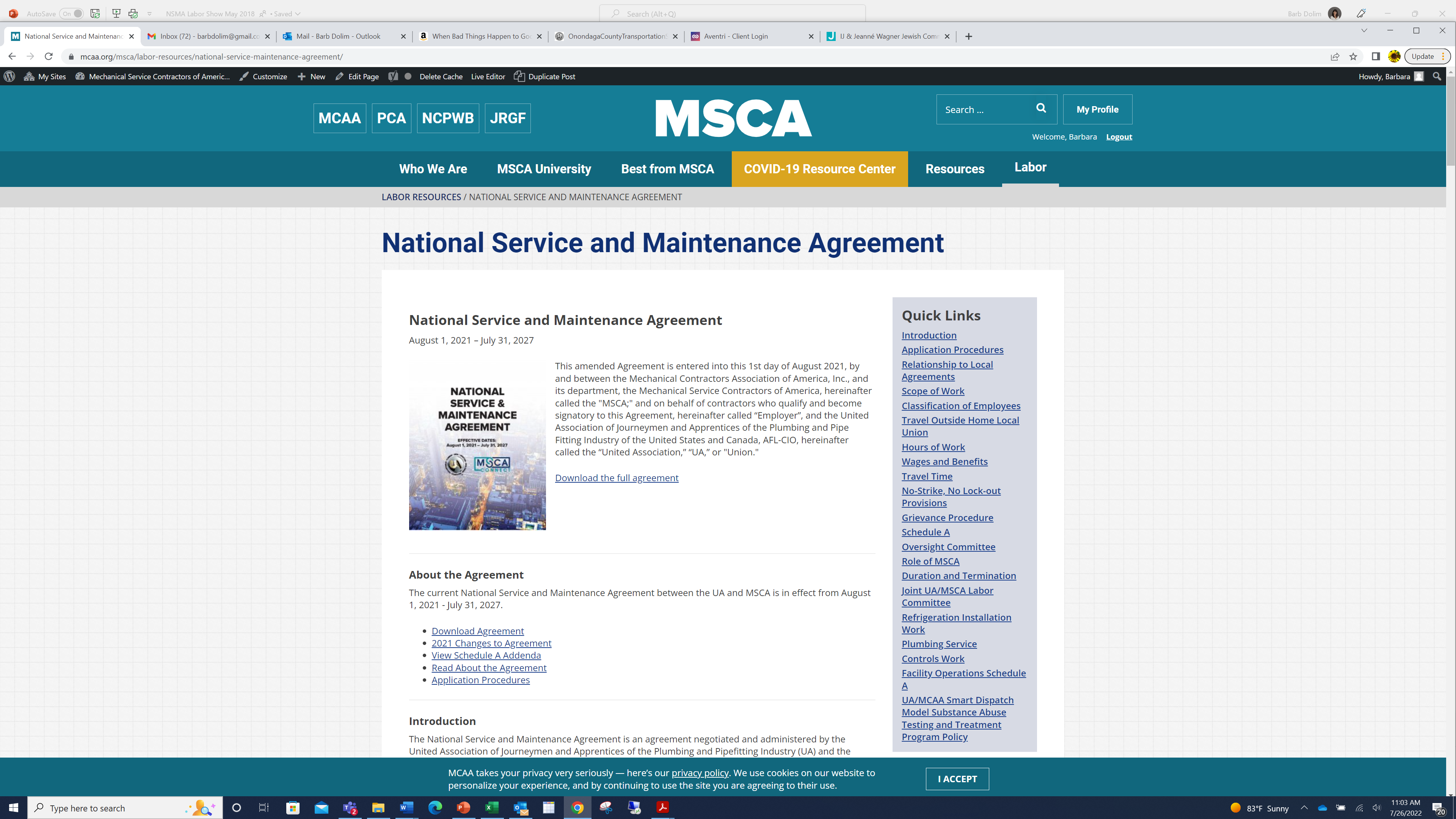 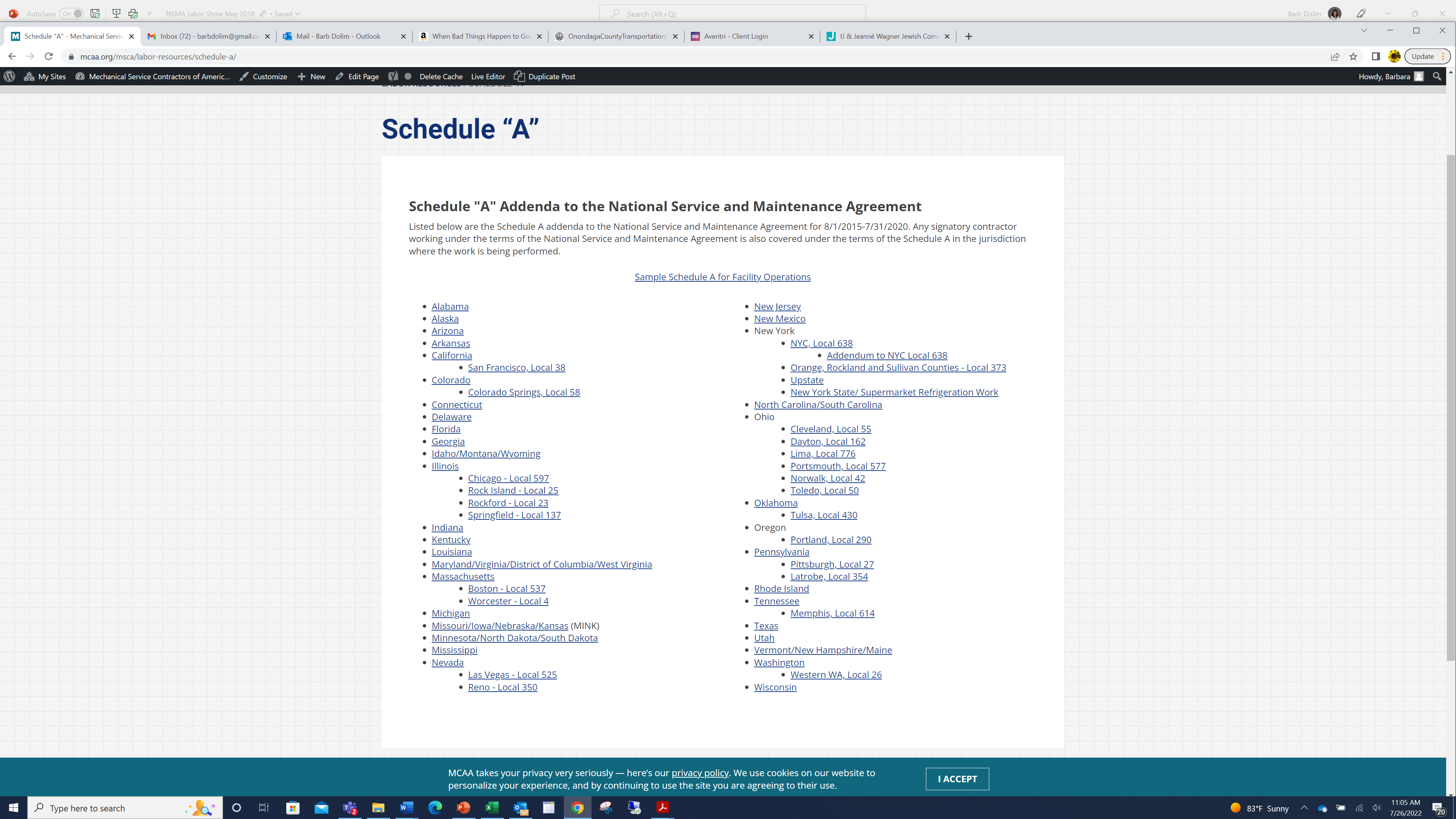 www.msca.org
For further information contact:
Russ Borst, MSCA Labor Chairman, Russ@hurstind.com
Brian Kelly, UA Director HVAC Service, bkelly@uanet.org
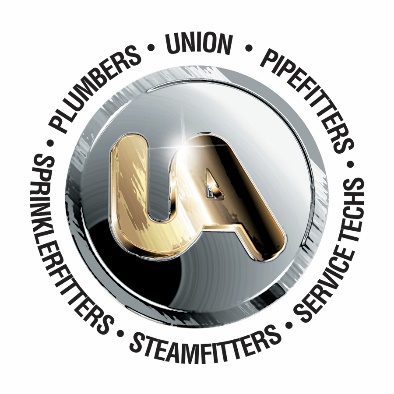 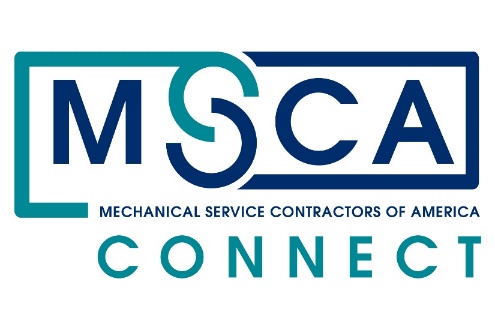